Альтернатива-софт
Импортозамещение в сфере разработки ПО. Безопасная отечественная платформа построения корпоративных приложений
Риски
Западное ПО стоит дорого;
В любой момент может пропасть поддержка;
Нет доступа к исходному коду;
Запланированное устаревание;
Отечественная платформа PLATYPUS.JS
подходит для решения широкого спектра задач корпоративной автоматизации и может быть использована как альтернатива следующим западным продуктам:
SAP R/3;
Microsoft Dynamics;
Delphi;
IBM Maxima;
и другие.
Платформу высоко оценили специалисты следующих компаний:
ФСО НП «ГЛОНАСС»,
ОАО «РКС»,
ГК «М2М-телематика,
НП «Руссофт»,
и другие.
Преимущества платформы:
Не зависит от сторонних закрытых лицензий;
Имеет открытый исходный код;
Технологические преимущества перед подобными западными решениями.
Стек технологий Java
Разработка приложений сложный и дорогой процесс.
Обучение хорошего специалиста занимает годы.
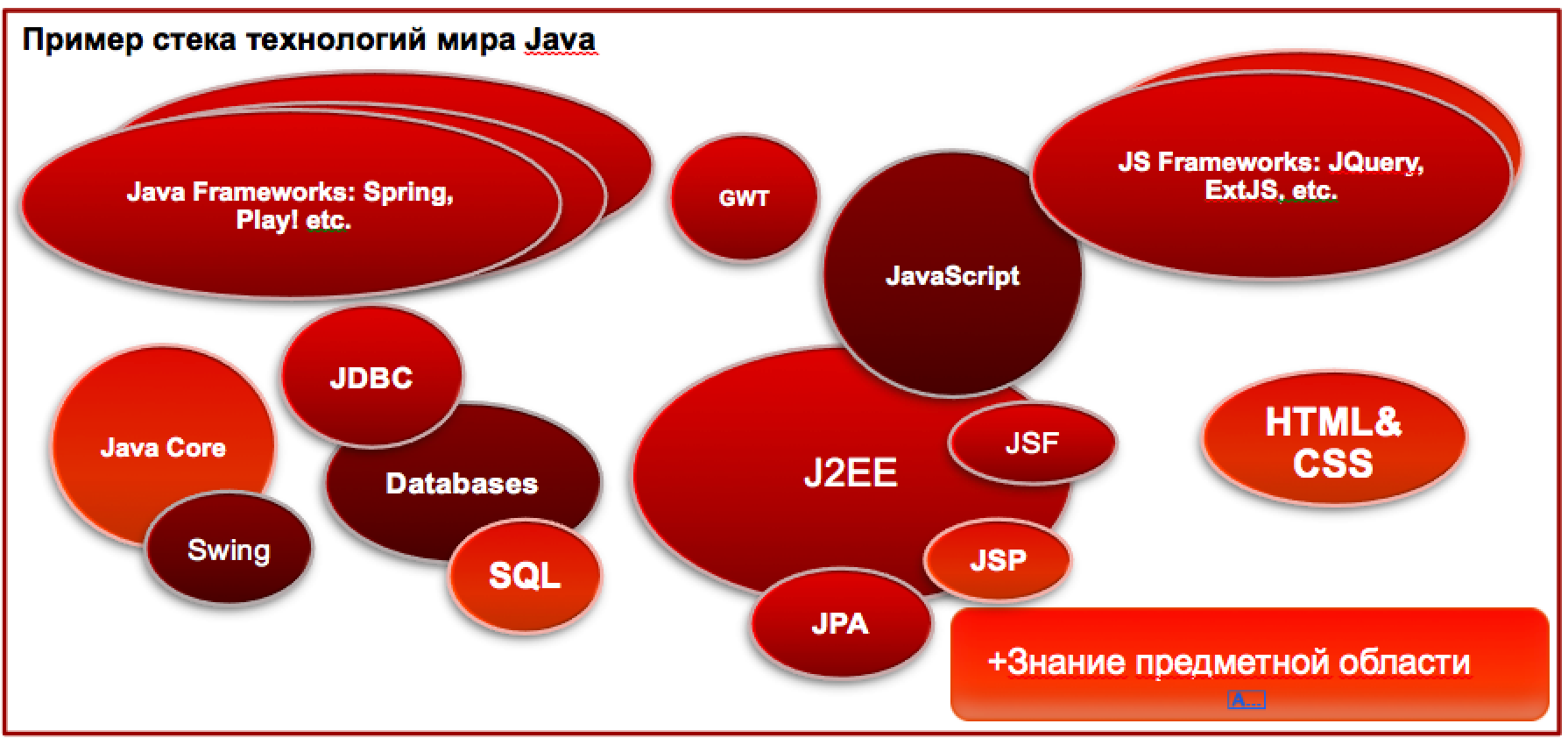 Альтернатива
Готовое решение, разработанное программистами для программистов
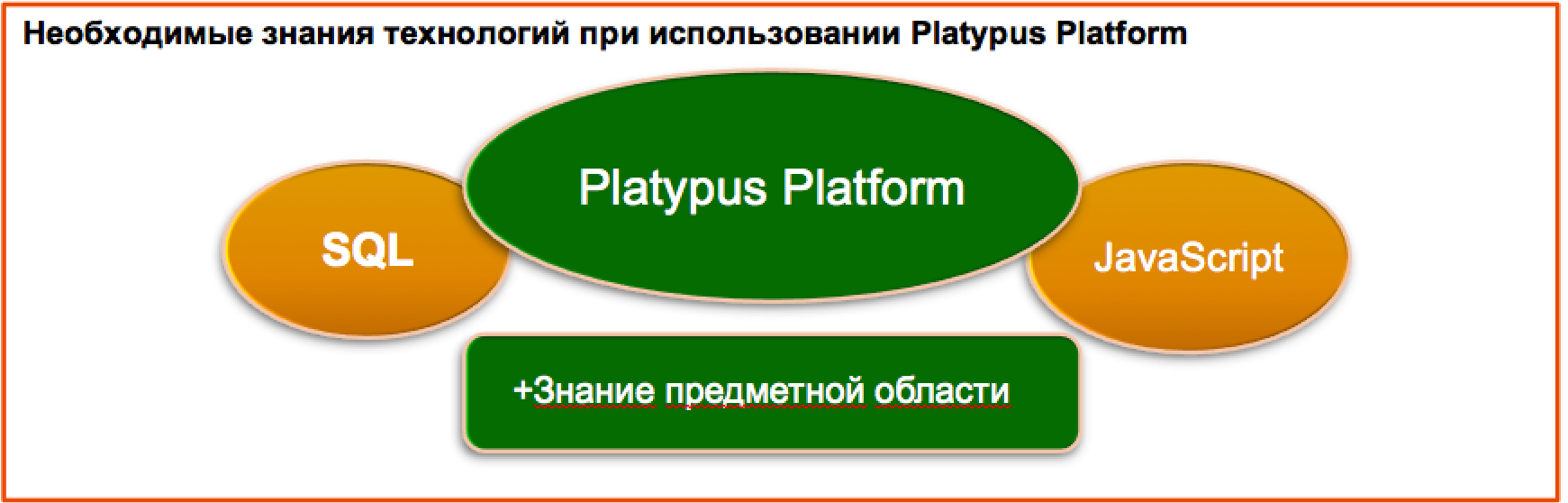 Низкий порог входа для начинающих специалистов
Горизонтальное масштабирование внутри команды
Действительно легкий путь разработки приложений
Что такое Platypus.js
Среда разработки (IDE)

Редактирование структуры БД
Проектирование SQL запросов
Интерфейс пользователя
Код программы
Среда исполнения

Настольные приложения
Собственный сервер + настольные приложения
ВЕБ-сервер + веб-приложения + настольные приложения + мобильные приложения
Технические преимущества
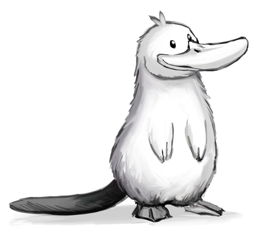 JavaScript на стороне клиента и сервера;
Отраслевые стандарты Java EE;
Работает на Java 8 и Nashorn -> компиляция JS на лету;
Поддержка большинства .js фреймворков;
Синхронная и асинхронная модели ввода-вывода;
Большое количество поддерживаемых баз данных: Oracle, PostgreSQL, MS SQL, mySQL, DB2, H2, etc…
Поддержка noSQL баз данных: mongoDB, redis, etc..
Визуальная разработка пользовательского интерфейса, структуры БД, sql запросов, и модели(ORM).
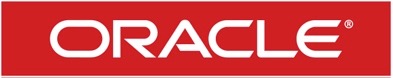 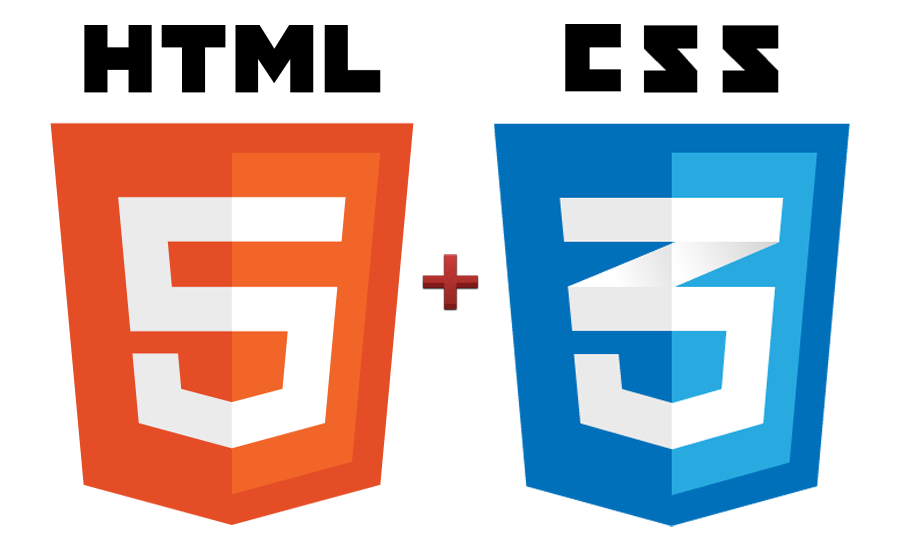 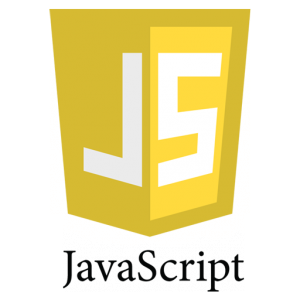 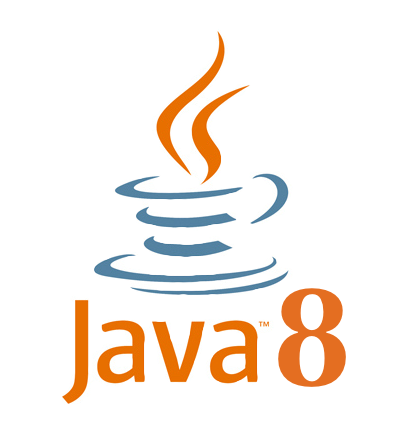 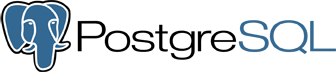 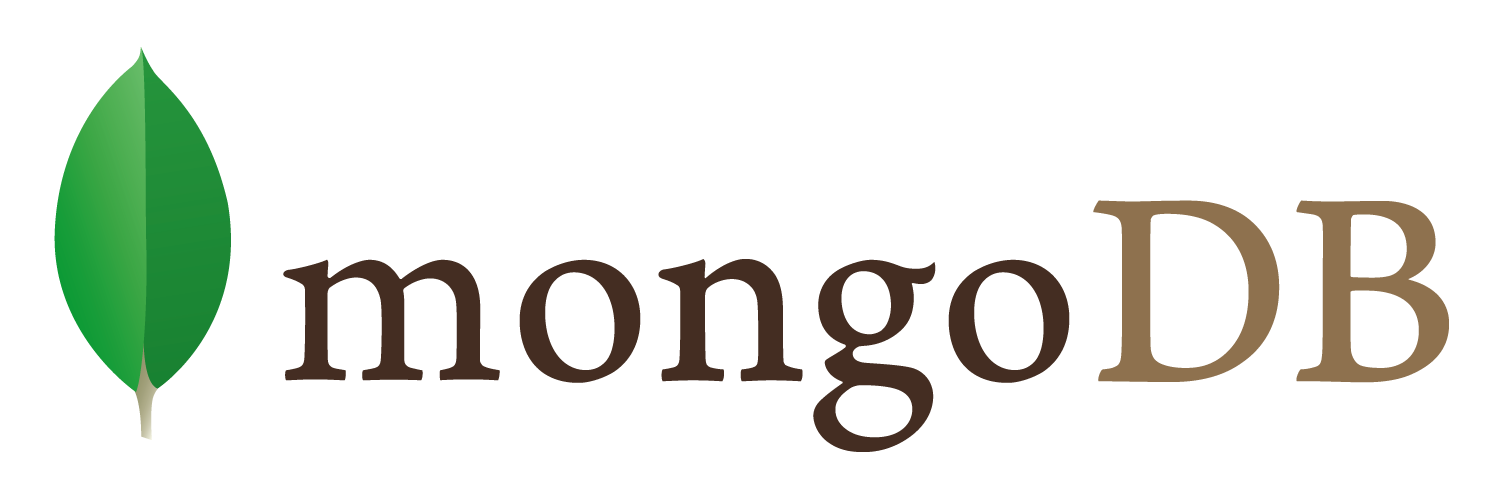 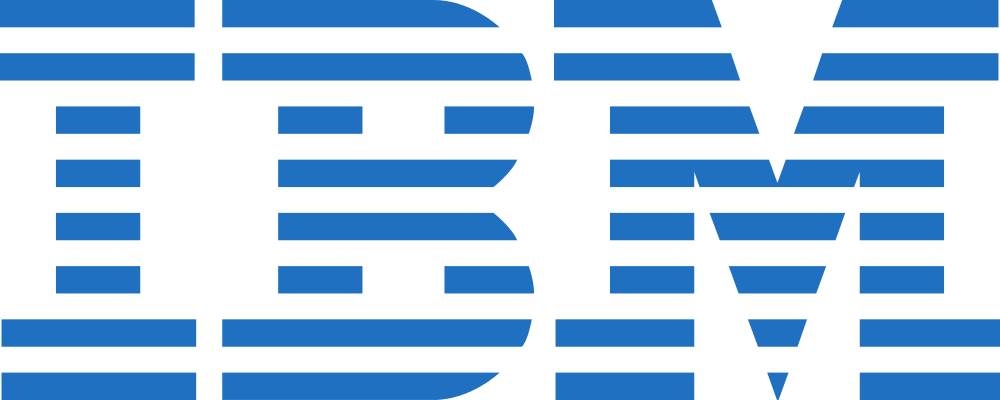 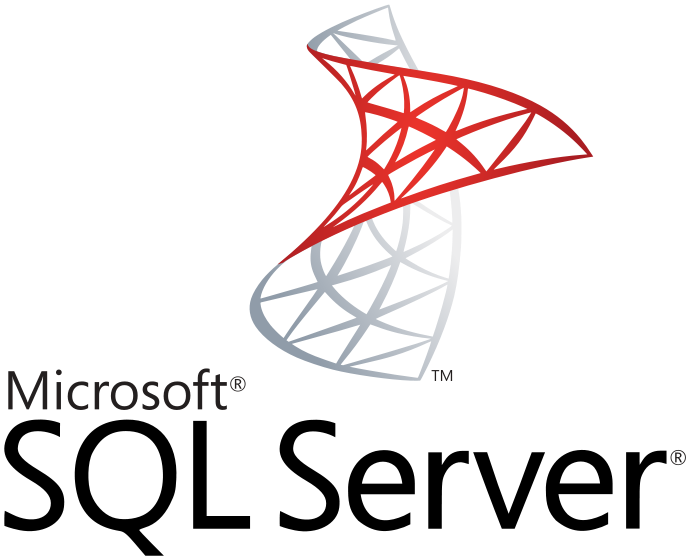 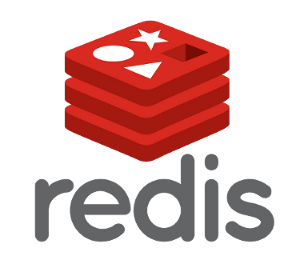 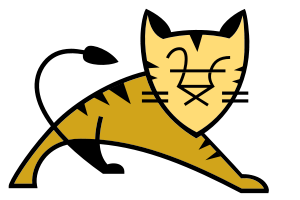 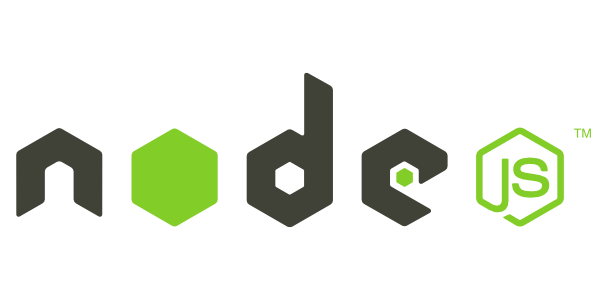 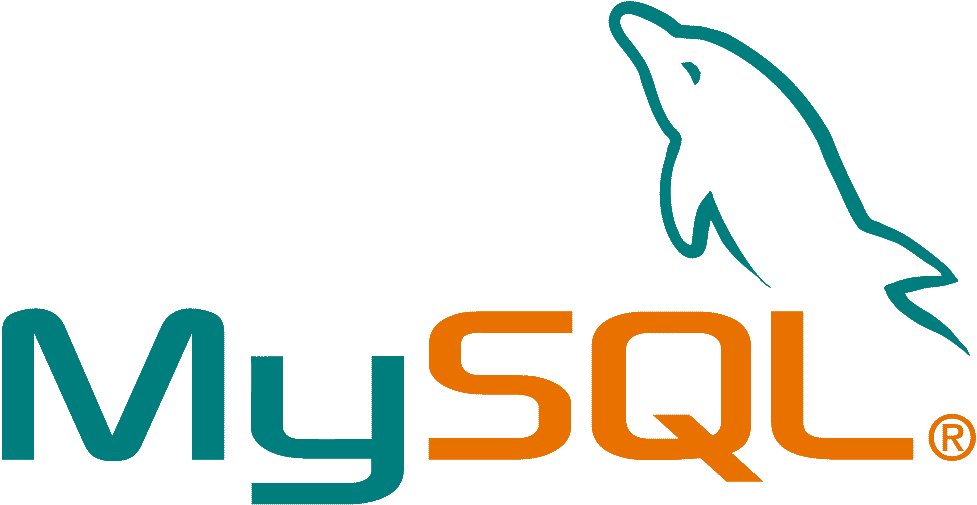 Преимущества
Экономия до 80% времени на разработке
Снижение объема исходного кода
Легкость развертывания и поддержки приложений
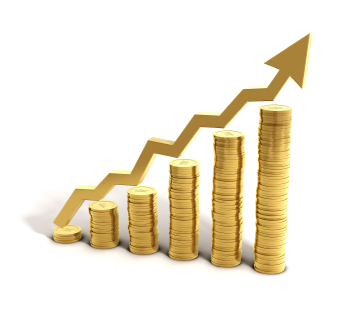 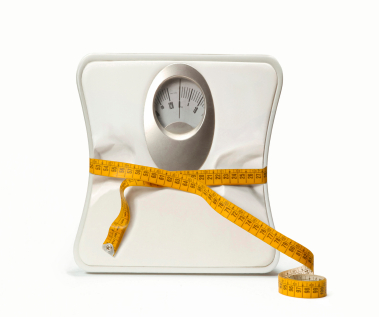 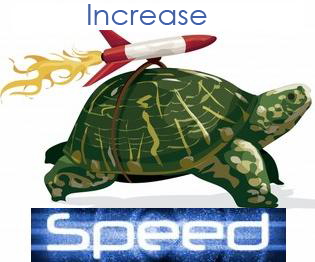 Примеры проектов на Platypus.js
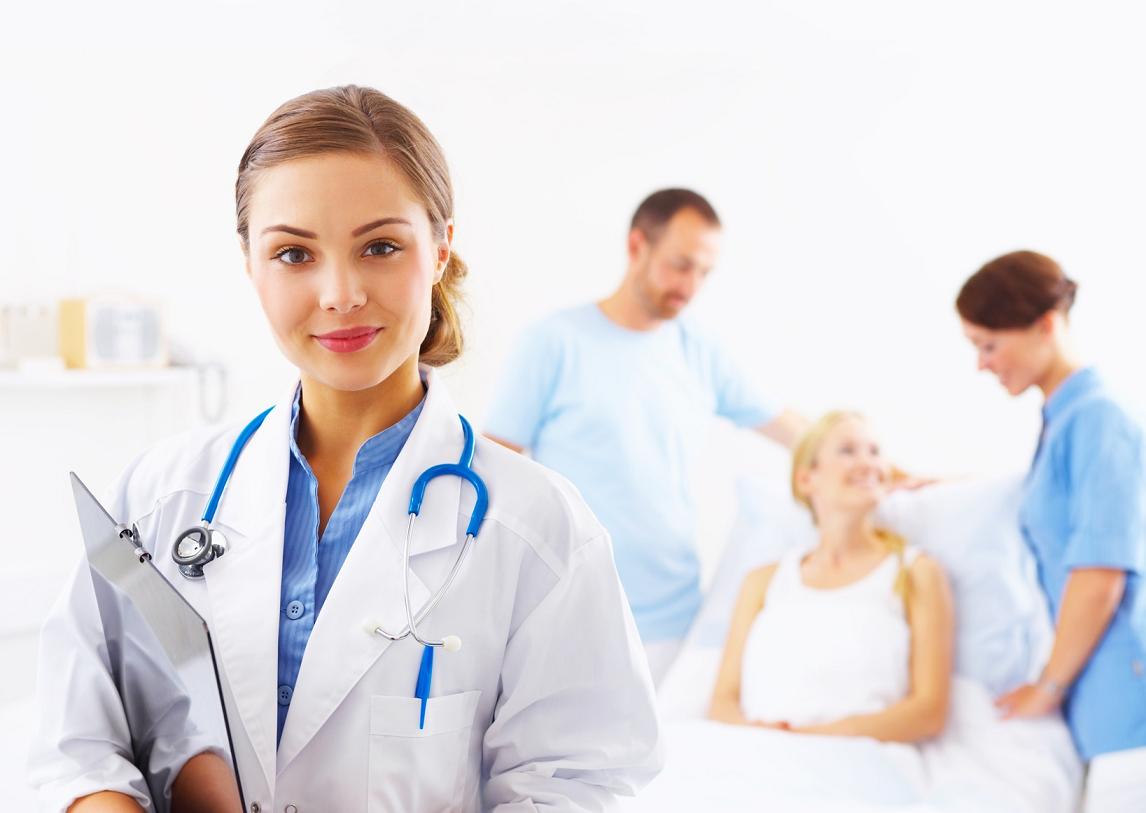 Область применения
Малый/Средний/Крупный бизнес
Государственные органы
Навигация и управление транспортом
Здравоохранение, ЖКХ, образование
И т.д.
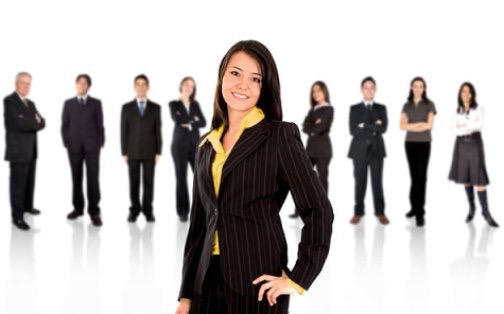 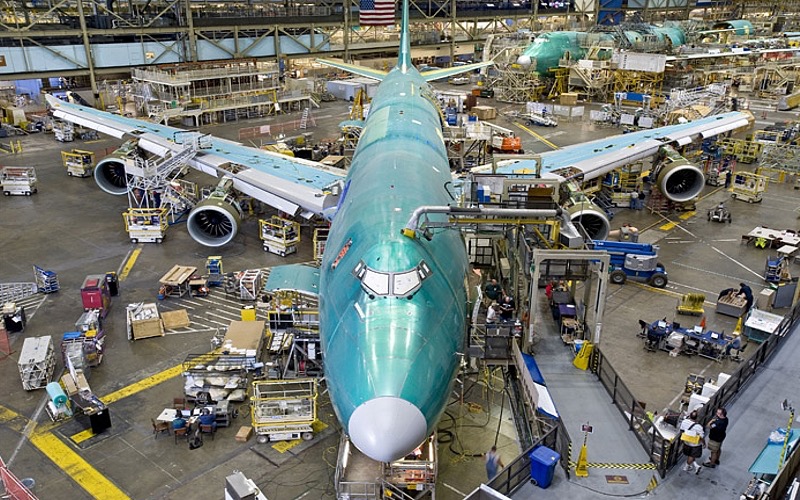 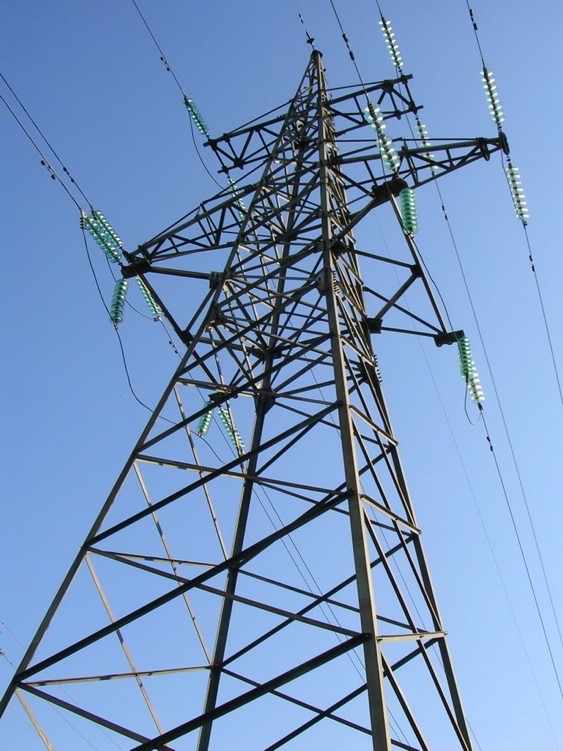 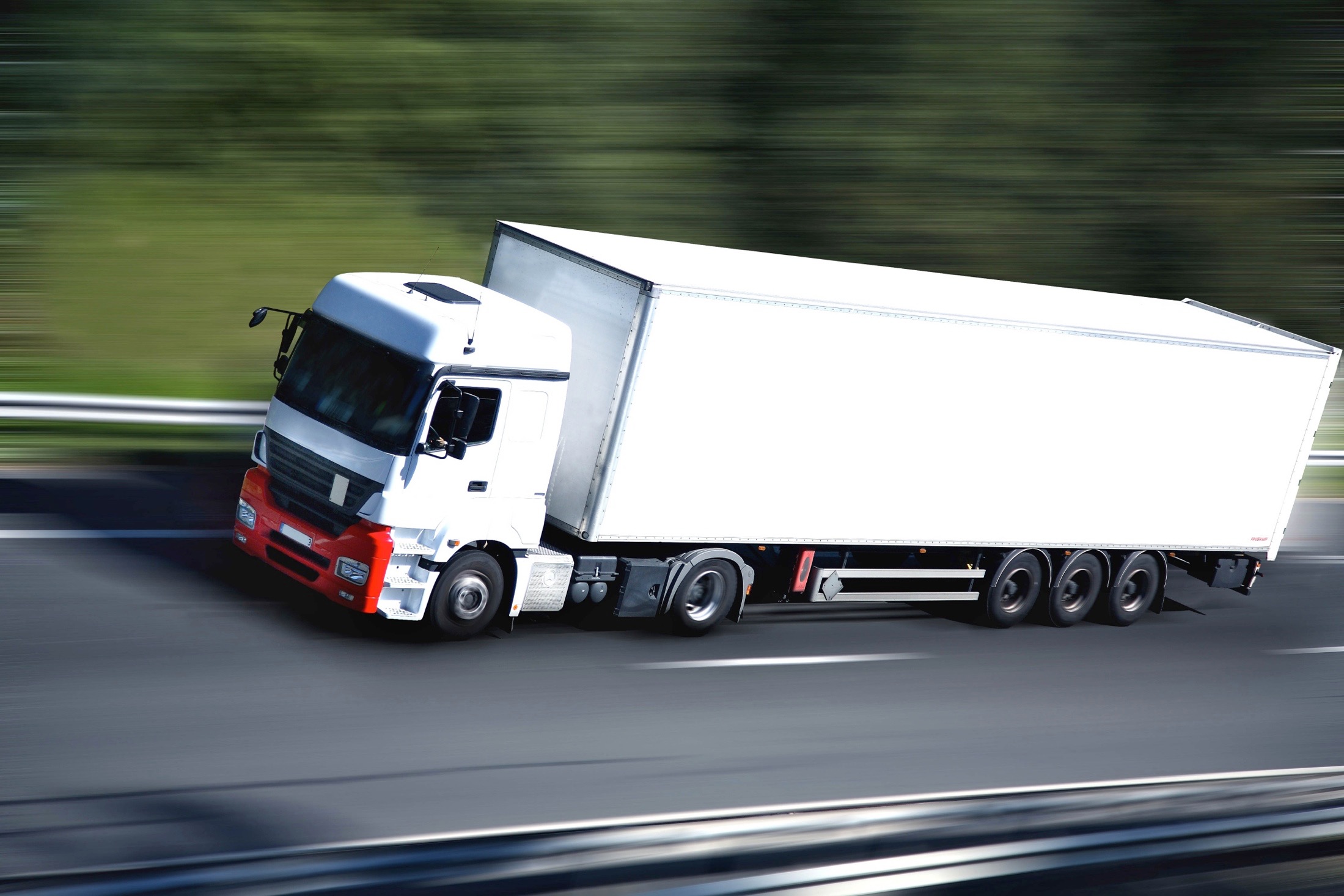 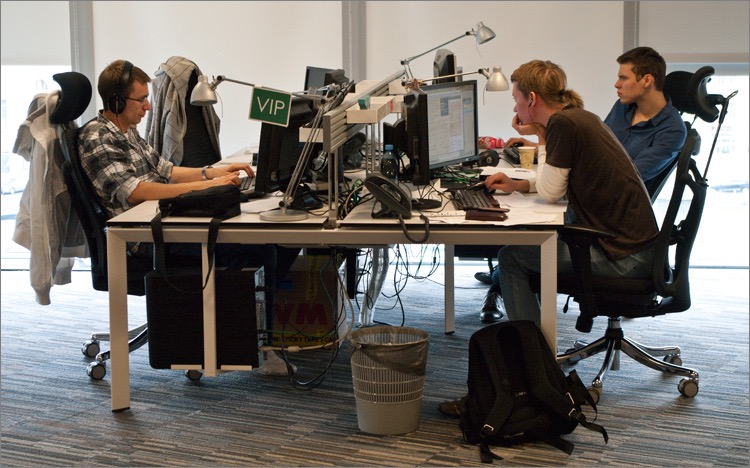 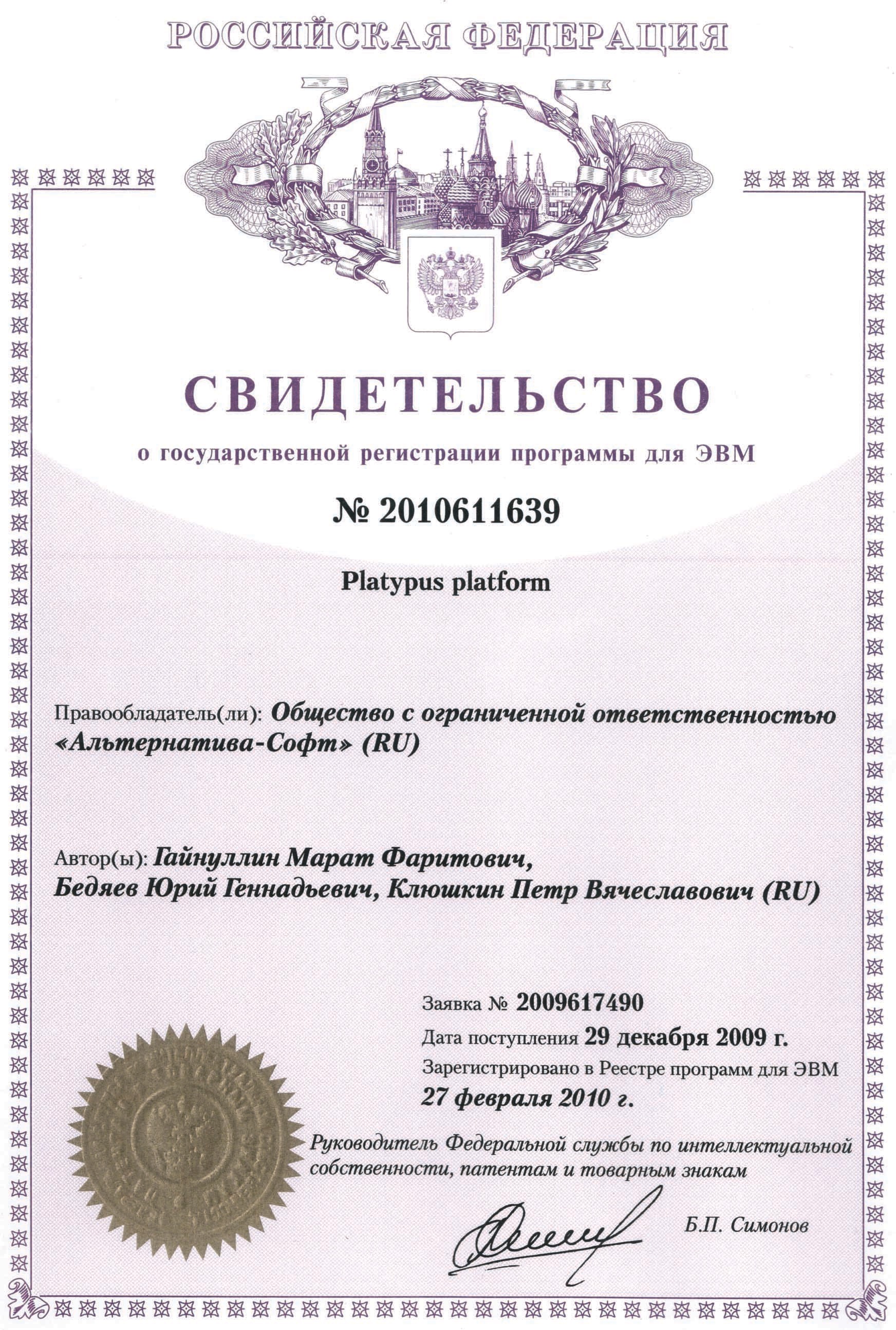 Контакты
www.platypus-platform.org
www.altsoft.biz
+7 4932 49-60-63
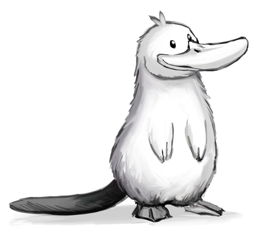